Animal
Genetics
1
Objectives
To discover genetics and DNA.
To differentiate between dominant and recessive genes.
To examine the Punnet Square.
2
Animal 
Genetics 
Genetic Basics
3
Gregor Mendel
Is considered the “Father of Modern Genetics”
Pioneered the study of genetics through his early work on the heredity of plants
Traced inheritance patterns and determined they could be described mathematically
4
Genetics
Is the science of heredity
Accounts for the passing of similar traits from parents to offspring
Involve the processes randomizing inheritance
Create variation in offspring
5
Genetic Variation
Is necessary for animals to naturally adapt to an environment over time
Improves the genetics of animal populations through proper selection and mating practices
Genetic variation: diversity in a population or species as a result of new gene combinations.
6
Inheritance
Is the transmission of genes from parents to offspring
Allows an offspring to receive half of their genes from each parent
7
Animal 
Genetics 
Structures
8
Genetic Material Breakdown
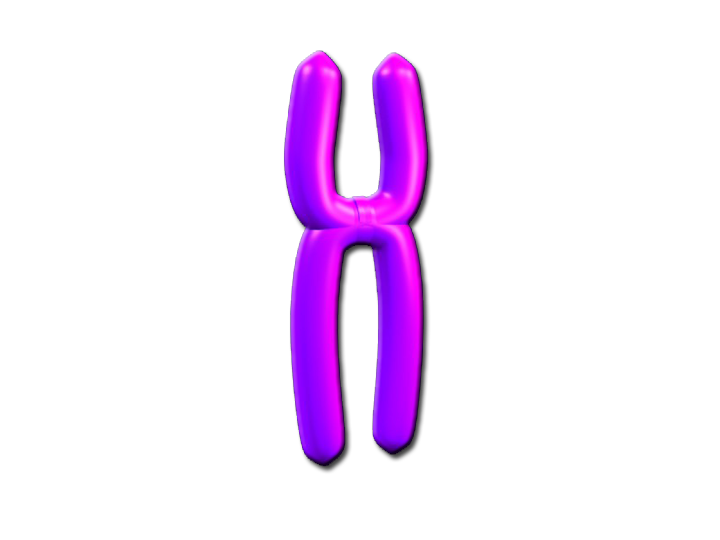 Gene
Chromosome
DNA
9
Chromosomes
Are composed of continuous strands of DNA
Are located in the cell nucleus
Are found in pairs
known as homologs of each other
10
Chromosomes
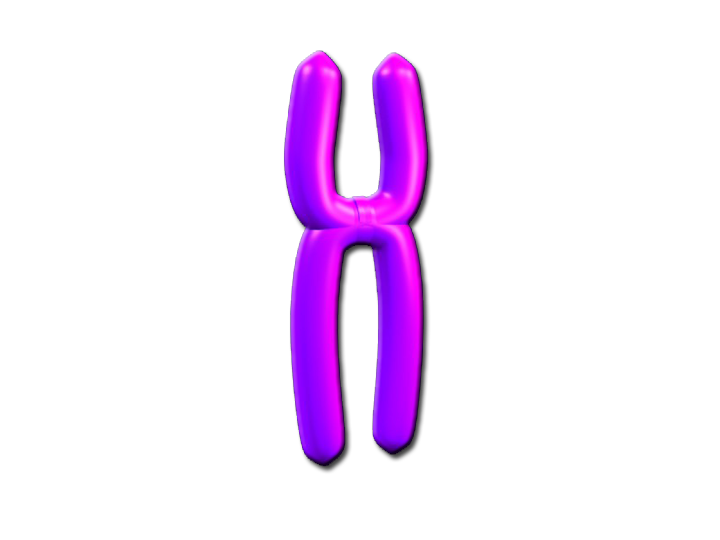 Homolog Pair
Homolog Pair
Loci
Homologs: equal in size and contain similar loci

Loci: location on a chromosome  where a gene specifies the code for a trait
11
Chromosomes
Attach together by a common centromere 
Separate during cell division
Help classify cell type
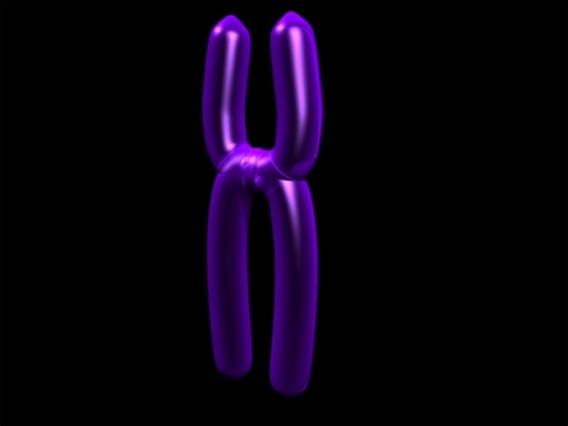 Centromere: point on a chromosome where homolog pairs are attached.
12
Cell Division
Is vital for cellular development
Occurs two ways
mitosis
meiosis
Depends on the type of cell
somatic cell
sex cell
13
Somatic Cells
Are also known as body cells
liver cells, muscle cells, skin cells
Contain a complete pair of chromosomes
diploid cells
Undergo mitosis
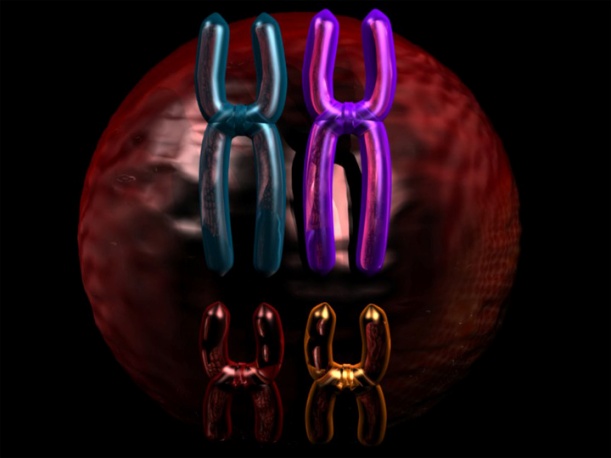 Diploid cells: contain both homologs in a chromosome pair (2n)
14
Sex Cells
Also known as gametes 
Are located in the sex organs
spermatozoa in male
ova in females
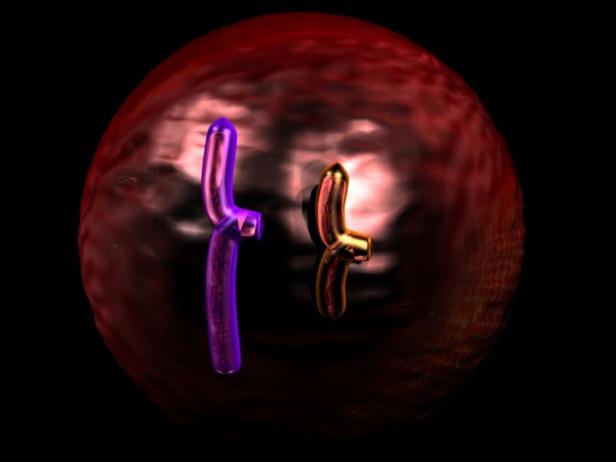 15
Sex Cells
Contain half of a chromosome pair
haploid cells
Undergo meiosis
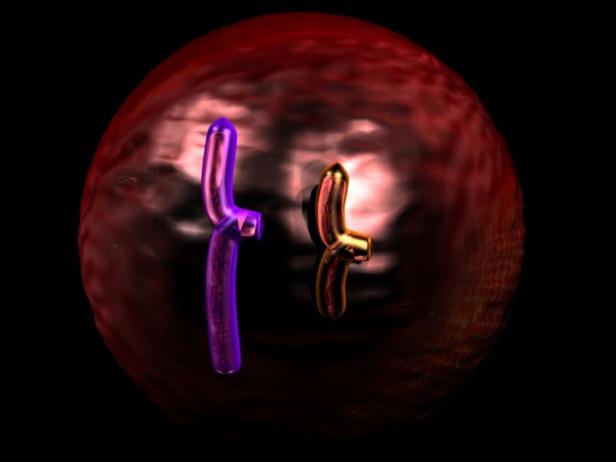 Haploid cells: contain only one homolog chromosome (1n)
16
Nucleic Acids
Made from many nucleotides.
three parts 
sugar molecule
phosphate molecule
nitrogen base
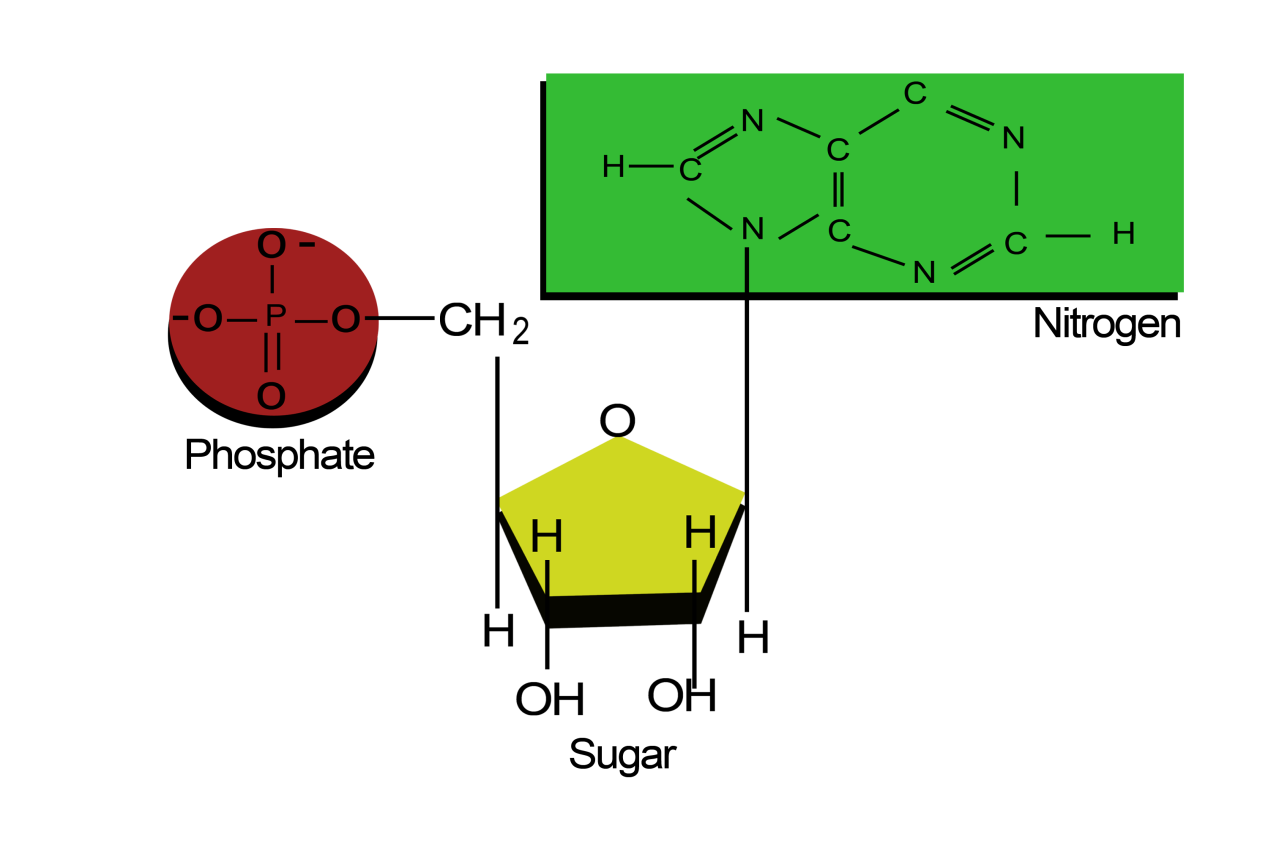 17
Nucleic Acids
Sugar molecule
five carbon sugar
Phosphate molecule
Nitrogen base
adenine (A), thymine (T), guanine (G) and cytosine (C)
18
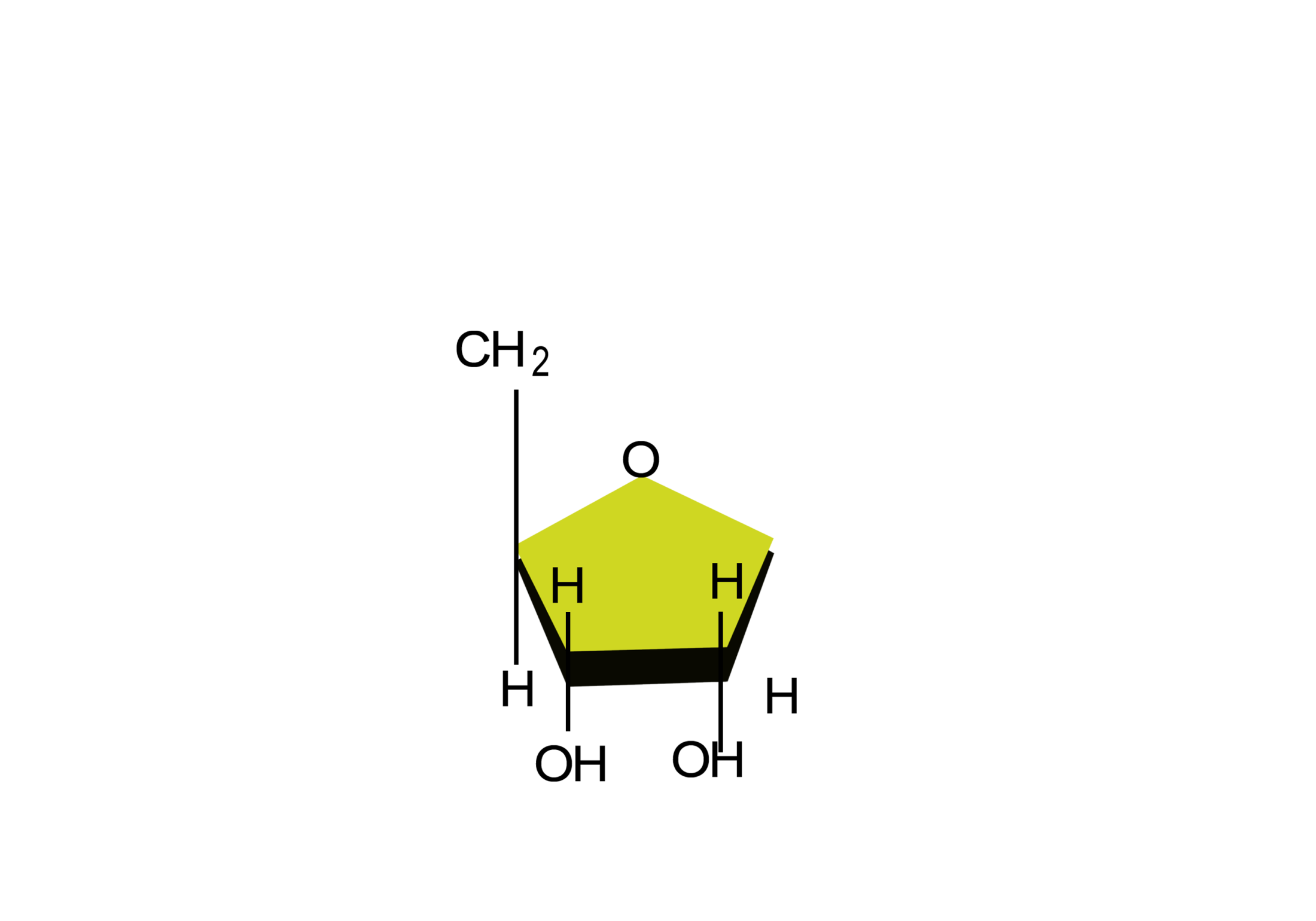 Sugar Molecule
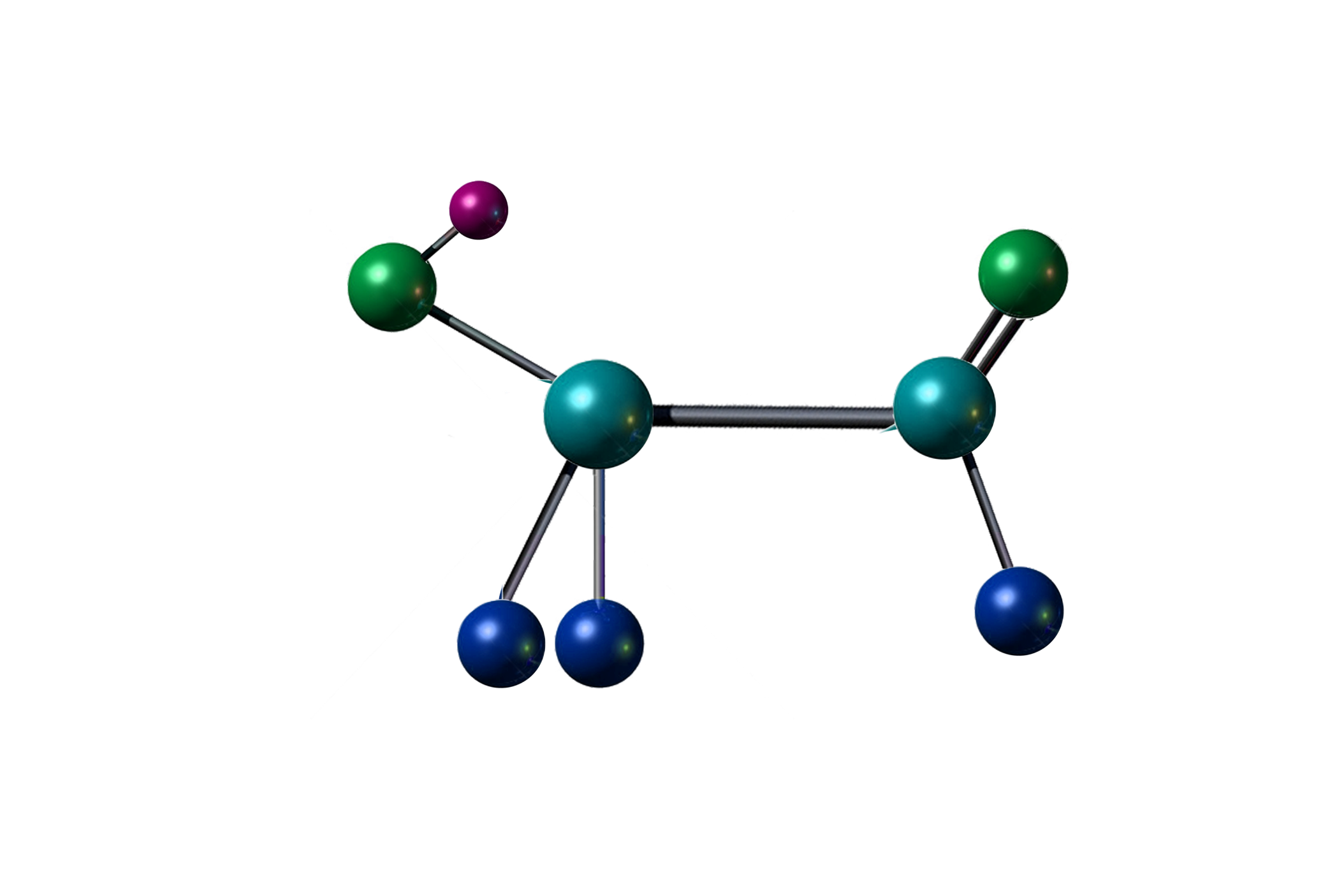 19
Phosphate Molecule
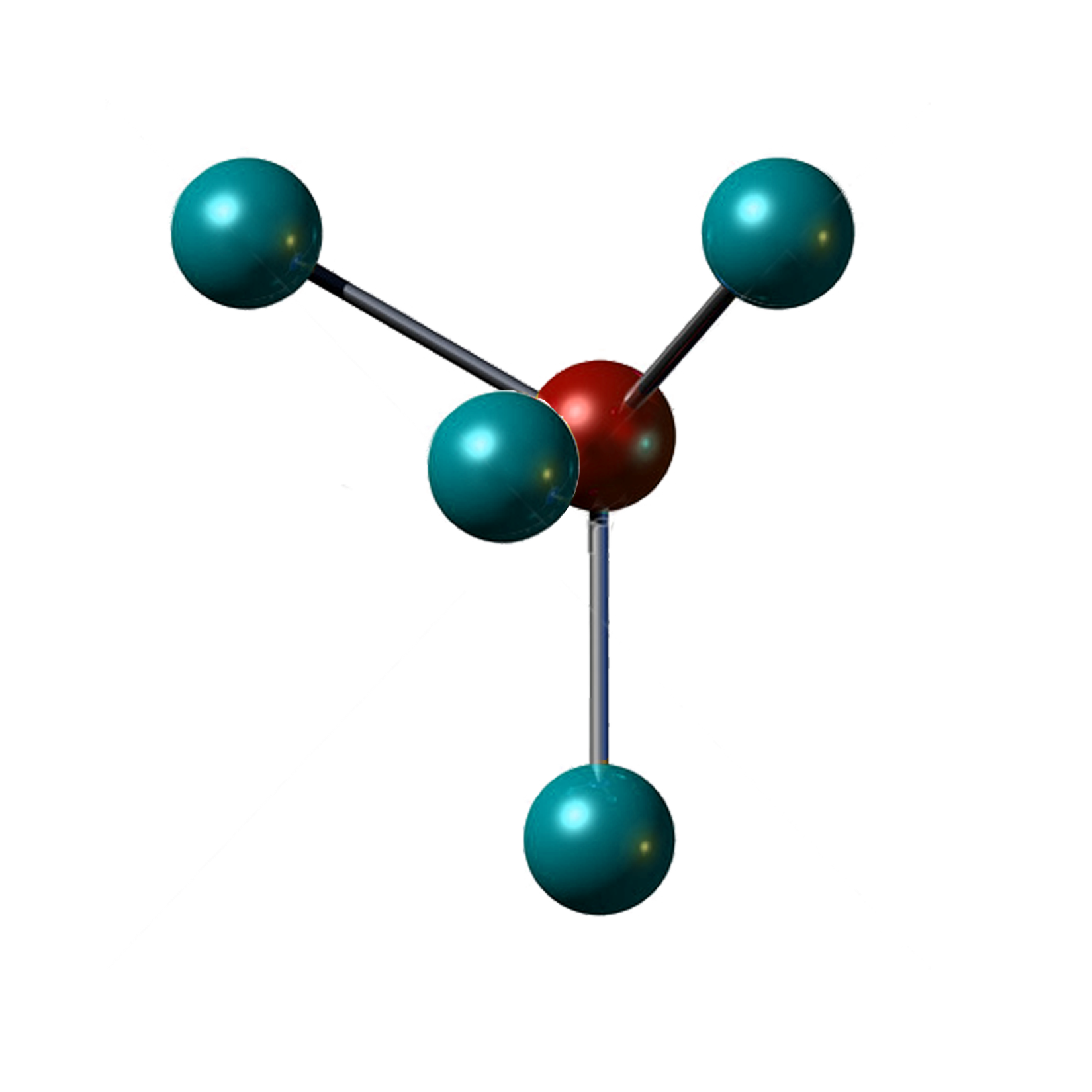 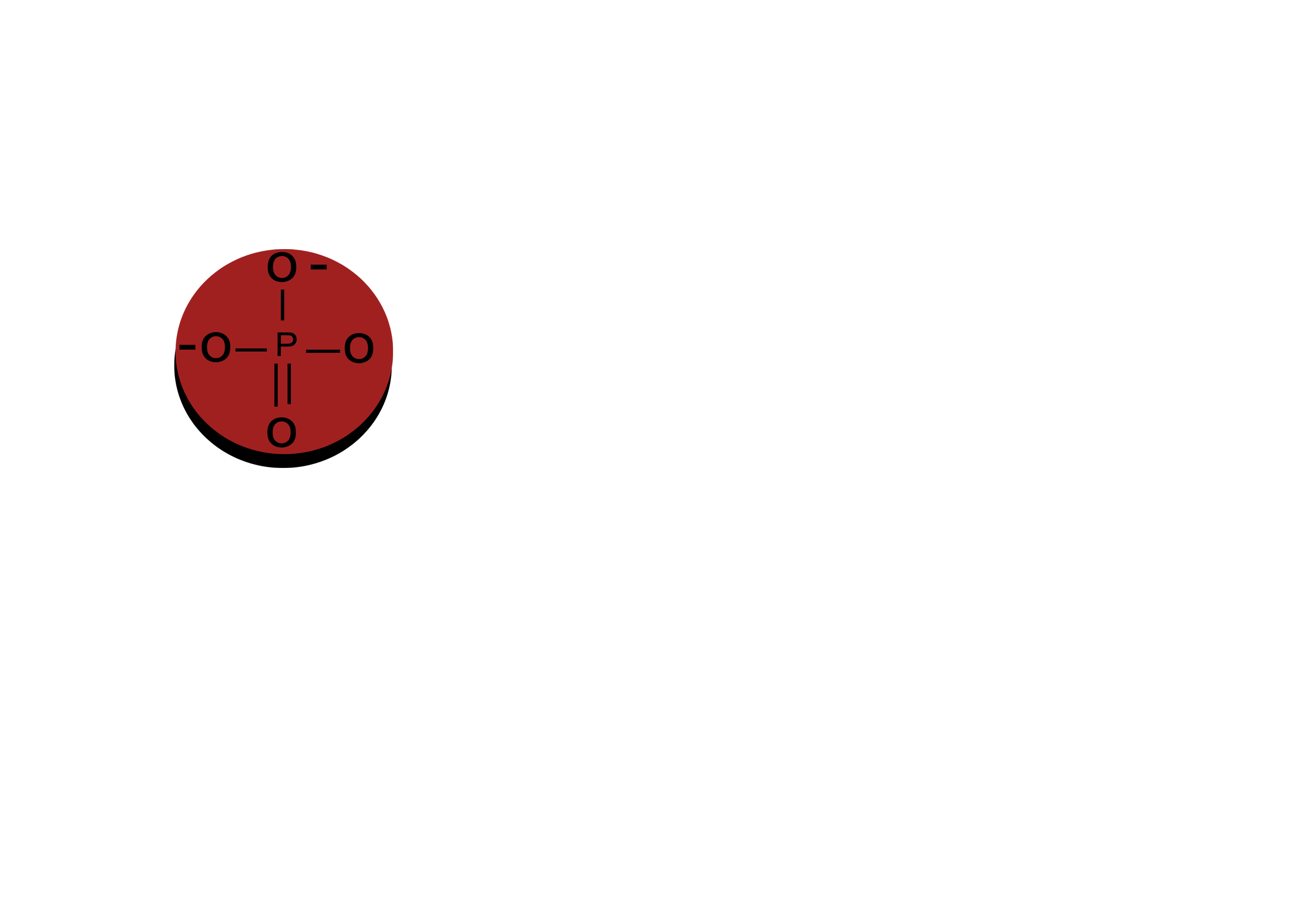 20
Nitrogen Base
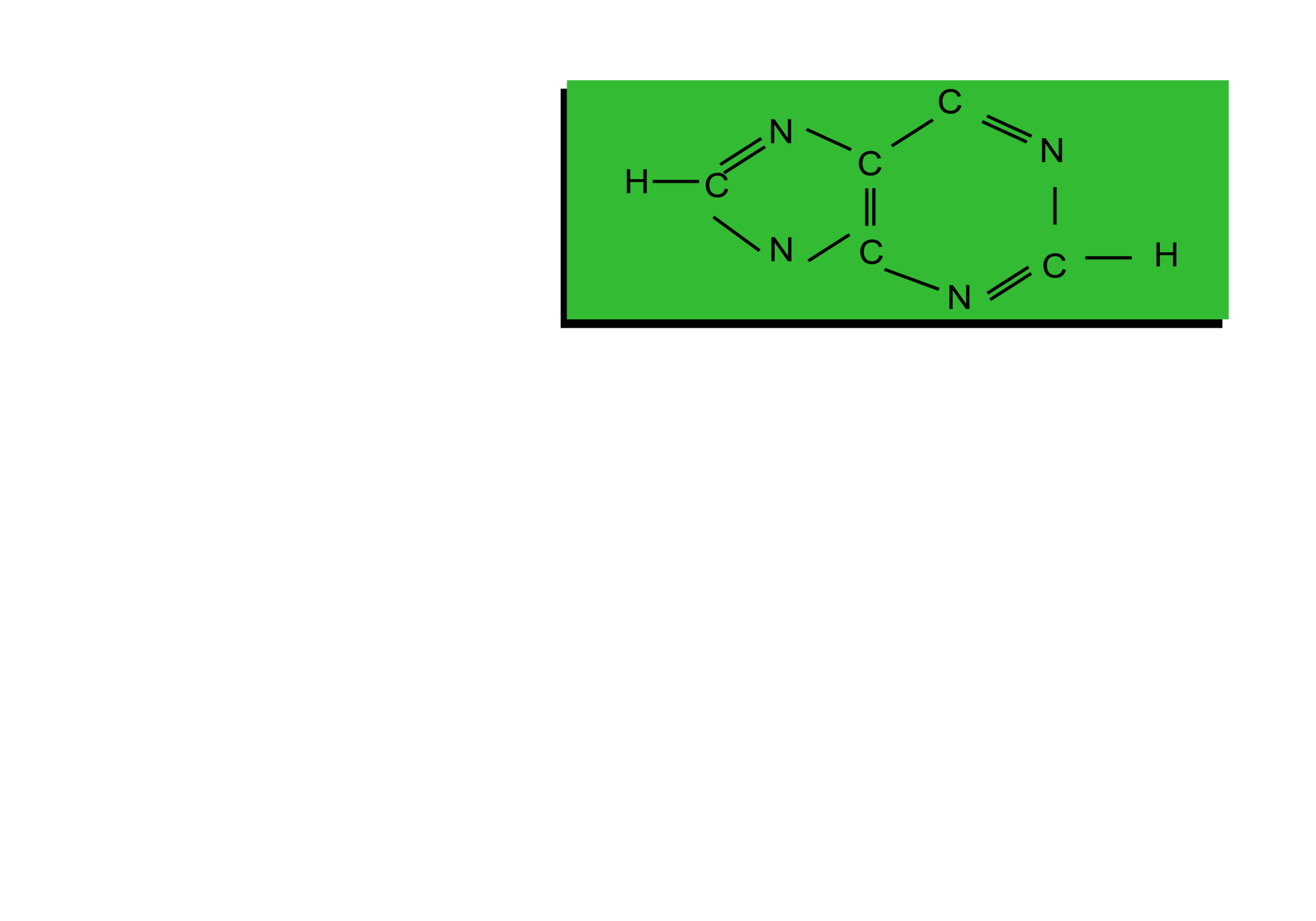 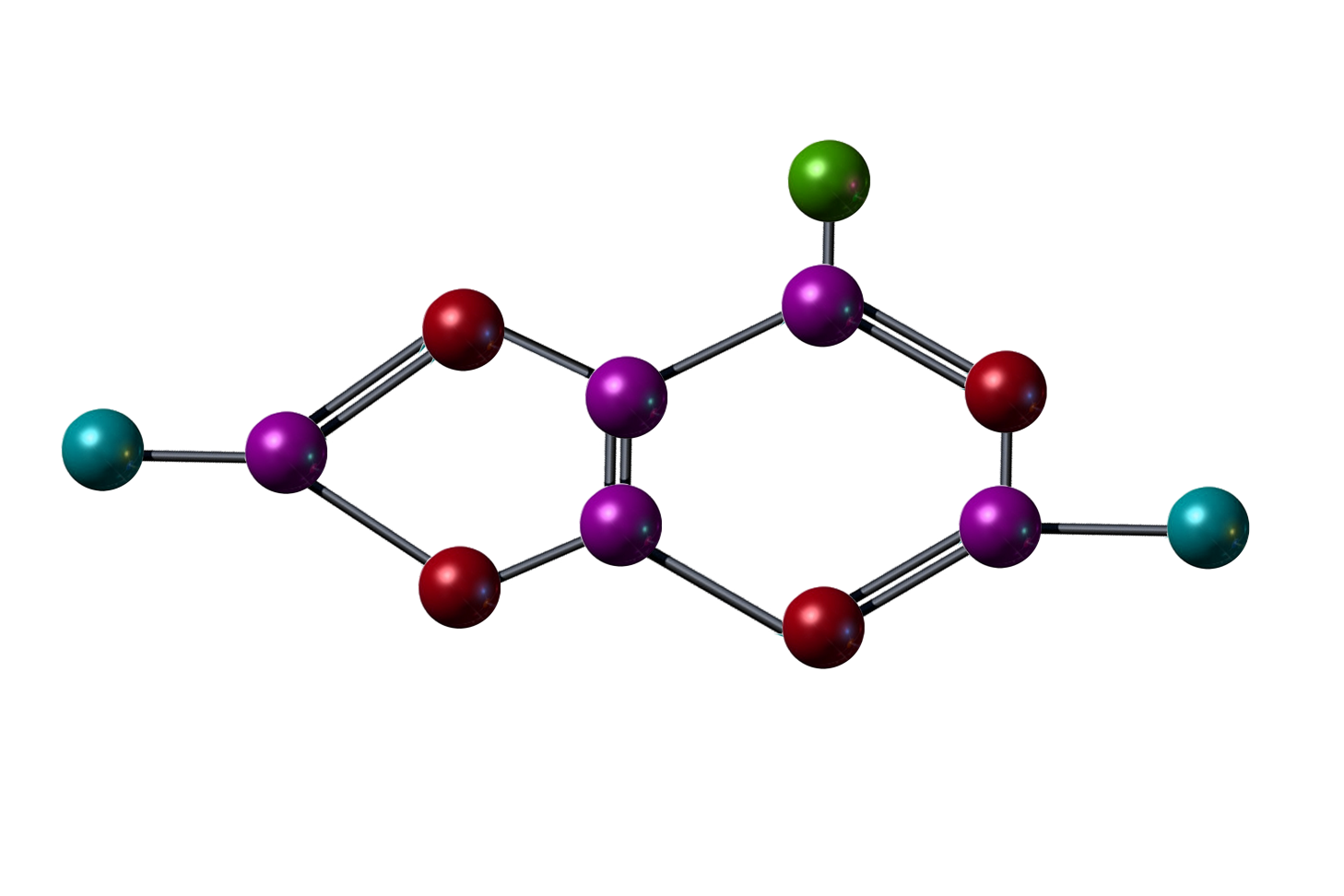 21
DNA
Is a double stranded helix
Composed of nucleotides
sugar
phosphate group
nitrogenous bases
adenine
thymine
guanine
cytosine
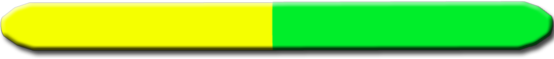 A 		 T
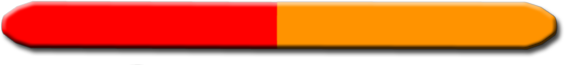 C 		 G
22
DNA
Stands for deoxyribonucleic acid
Codes genes by a unique sequence
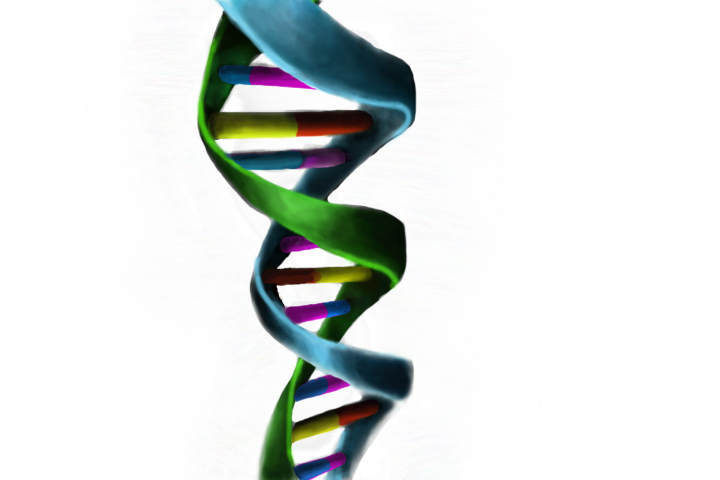 Nitrogenous Bases
Sugar Phosphate Backbone
23
RNA
Ribonucleic acid
Transfers encoded DNA
Single stand 
sugar ribose
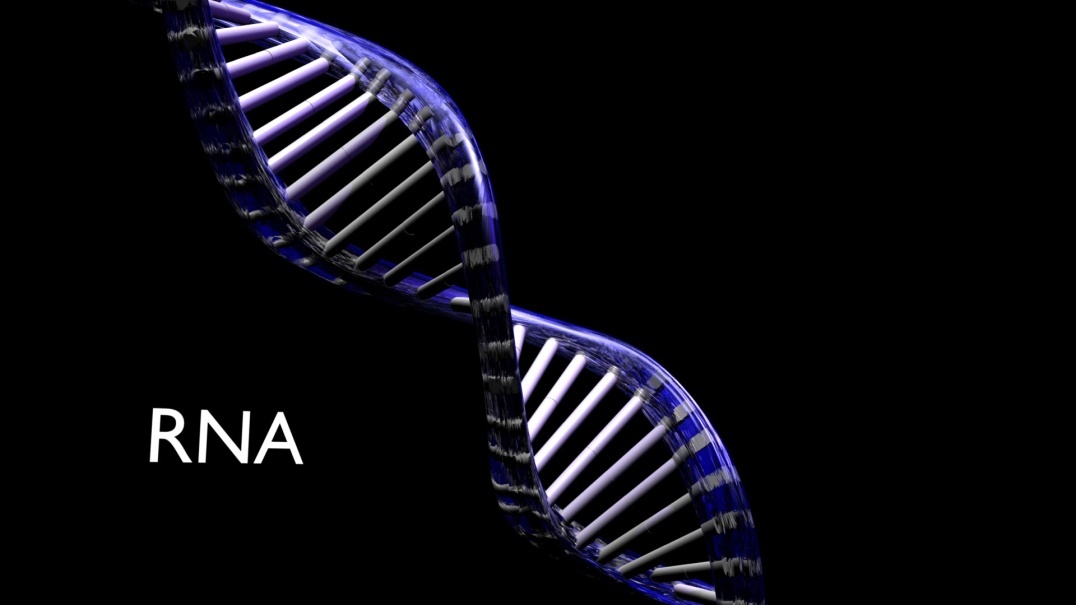 24
Genes
Are the basic unit of inheritance
Are a sequence of DNA which codes for a trait
Combine to dictate the physical expression of a trait
25
Genes
Are housed at different loci (locations) on the chromosome
May contain two or multiple unique alleles at each loci
Note: Genes and alleles are commonly used interchangeably
26
Alleles
Are alternative forms of a gene
Occupy the same loci on paired homolog chromosomes
Control the same inherited characteristic or trait
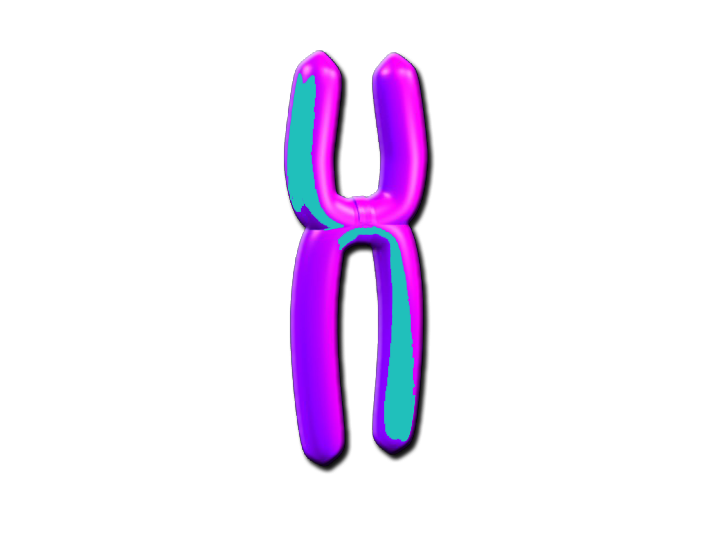 Allele
Allele
27
Alleles
Combine to determine an animals’ genotype
Can be dominant or recessive
Genotype: combination of genes  present at the same locus
28
Dominant Alleles
Mask the physical expression of recessive alleles
Usually determine the phenotype of an animal
29
Dominant Alleles
Are represented with a capital letter
Example:
BB or Bb
Phenotype: physical characteristics of an animal
30
Recessive Alleles
Yield to the expression of the dominant gene
Are represented with a lower case letter
Example:
bb
31
Animal 
Genetics 
Genetic & Physical Expression
32
Genotype vs. Phenotype
Genotype
genetic combination between genes at a certain loci 
Phenotype
physical characteristic an animal expresses due to its genotype and environment
Note: Environmental refers to all non-genetic factors.
33
Scenario
Two kittens are identical twins, thus having the same genetic makeup
One is given to a home where it will live indoors
The other is given to a home where it will live outdoors
34
Scenario
Do you think these cats will look the same when they are one year old? 
Consider physical characteristics 
coat
thickness
shine 
weight/size
35
Scenario
Discuss environmental factors affecting the physical condition of the two cats
self-feeder vs. hunting for food
central heat vs. coping with changing climate
no outside threats vs. surviving dogs and cars
36
Partial Dominance
Occurs when the phenotype of the offspring is intermediate to the phenotype of the parents
Example:
roan coat color
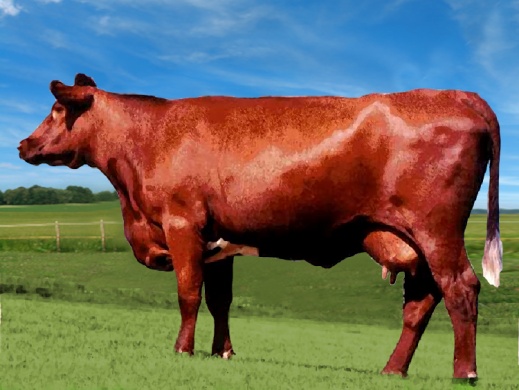 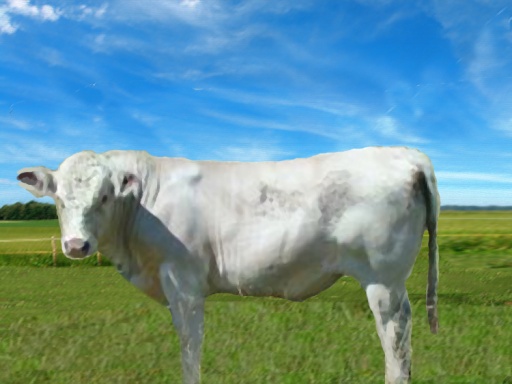 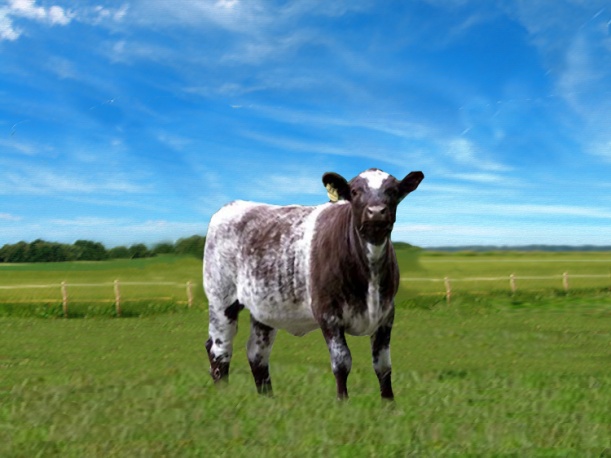 37
Overdominance
Occurs when a heterozygote animal expresses a phenotype outside the range of the homozygote phenotype
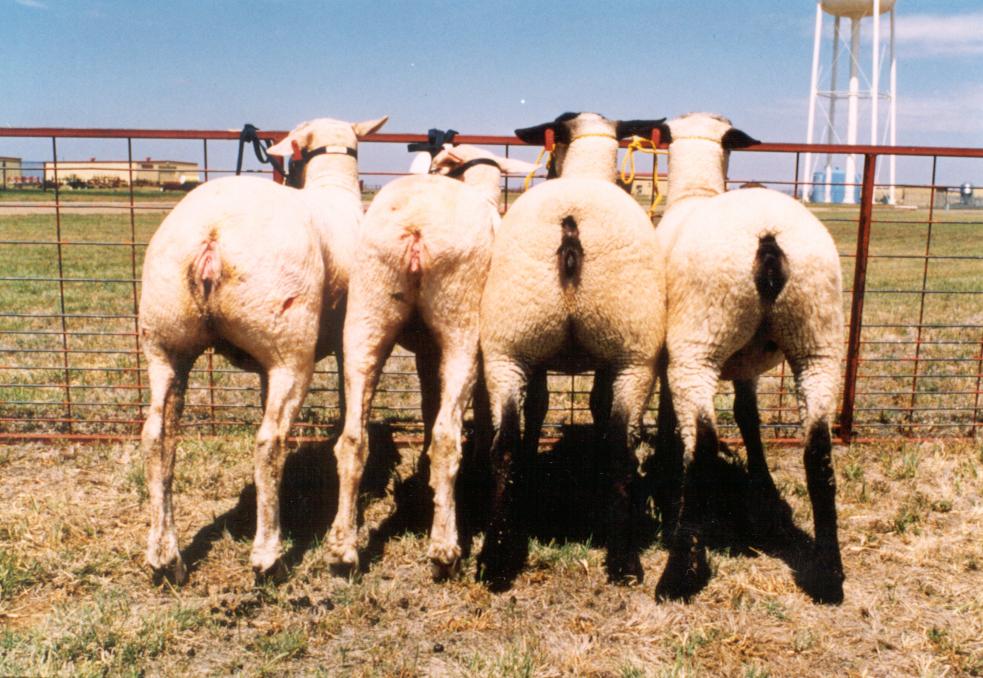 Example:
Callipyge in sheep
	extreme muscle growth
Source: Samuel P. Jackson, Ph.D. Texas Tech University
38
Homozygous vs. Heterozygous
Homozygous genotype
are composed of two copies of identical genes
example:
bb or BB
39
Homozygous vs. Heterozygous
Heterozygous genotype
are composed of two genes which are different
example:
Bb
40
Example
Every dog has an extension locus coding for coat color
There are two possible alleles at this locus
black
chocolate
The black allele is dominate 
The chocolate allele is recessive
41
Example
If both genes are black (BB) or one is black and one is brown (Bb), the dog is black
If both genes are brown at the locus (bb), the dog is brown
42
Example
Since black is dominate both the and heterozygous and homozygous black genes will physically express a black coat color
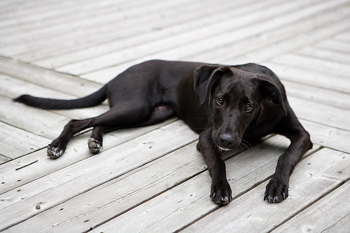 Heterozygous (Bb) =
Homozygous (BB) =
43
Example
Since brown is recessive, the gene must be homozygous in order for the dog to physically express a brown coat color
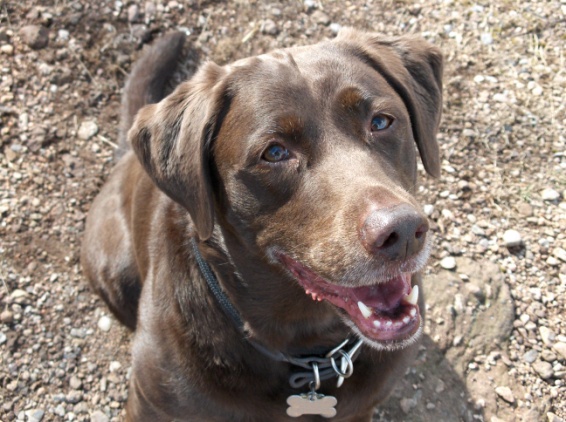 Homozygous (bb) =
44
Animal 
Genetics 
The Punnet Square
45
Punnet Squares
Are used to determine the probability of a particular genotype in an offspring
Are made by crossing the genes of the mother and father
46
Maternal Genotype
Maternal 
Gene 1
Maternal
Gene 2
Paternal Genotype
Paternal 
Gene 1
Combination
Of M1 and P1
Combination 
Of M2 and P1
Paternal
Gene 2
Combination
Of M1 and P2
Combination 
Of M2 and P2
Punnet Square
47
Punnet Square Example
You own a black heterozygous bull and a  black heterozygous cow.  Each of their genotypes for color is Bb.  You decide to breed the cattle.
Predict the percentage of offspring with a black coat by drawing a Punnet Square.
48
Punnet Square Example
Maternal Genotype
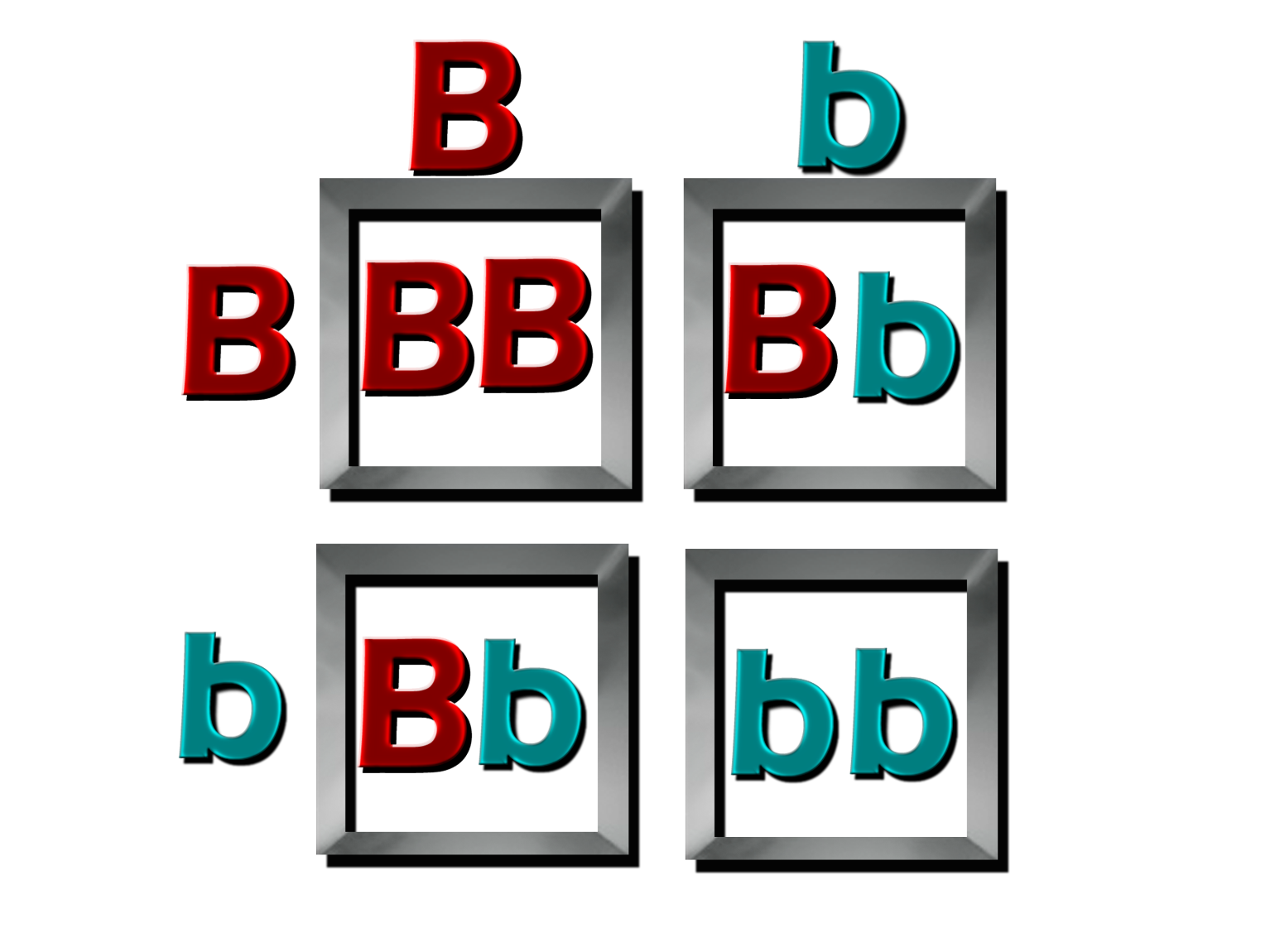 Paternal Genotype
49
Offspring Outcomes
25 percent 
genotype: homozygous dominant (BB)
phenotype: black
25 percent
genotype: homozygous recessive (bb)
phenotype: red
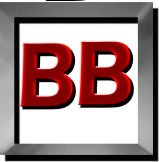 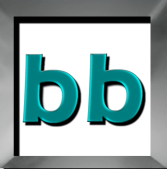 50
Offspring Outcomes
50 percent
genotype: heterozygous dominant (Bb) black
phenotype: black
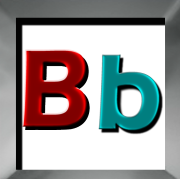 51
Animal 
Genetics 
Heritability
52
Heritability
Measures the degree to which offspring resemble their parents for a particular trait
Allows producers to improve genetic selection practices
Is generally represented by h2
53
Heritability
Varies depending on what controls and affects certain traits
genetics
environment 
Highly heritable traits are mainly controlled by genetics
mature height
carcass characteristics
wool production
54
Heritability
Lowly heritable traits are affected primarily by the environment
reproductive traits
survivability
55
Hybrid Vigor
Is also known as heterosis
Occurs when two unrelated animals breed (crossbreeding) 
Increases the number of heterozygous dominate genotypes
56
Hybrid Vigor
Ensures a greater proportion of homologs having at least one dominate allele at every locus
Helps produce a greater likelihood of favorable traits in a herd
57
Genetic Mutations
Occur during DNA replication
Are alterations in the genetic material
Create variation in an animal gene pool
Can be helpful or extremely harmful
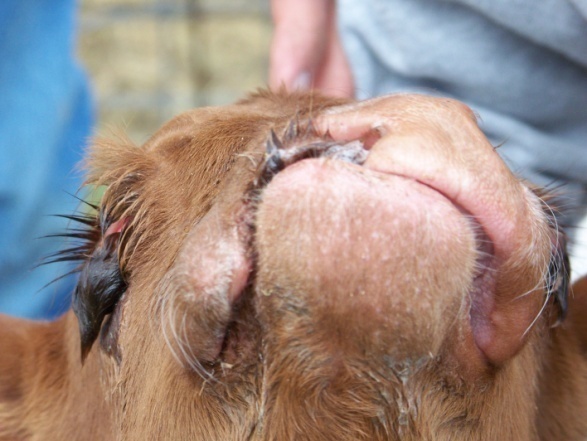 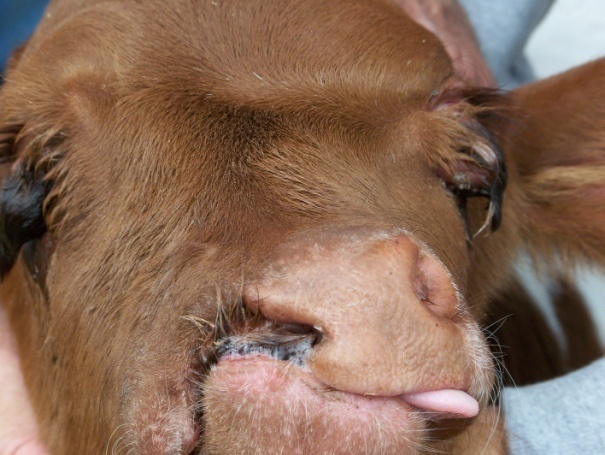 58
Genetic Mutations
Can be caused by:
mutagenic chemicals
UV radiation
errors in DNA copying
viruses
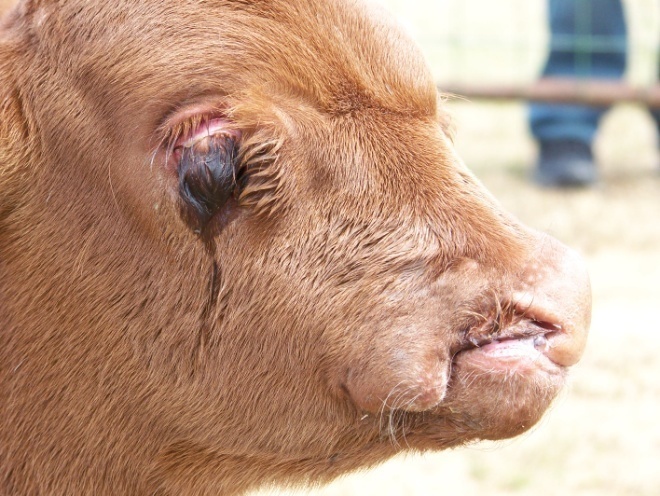 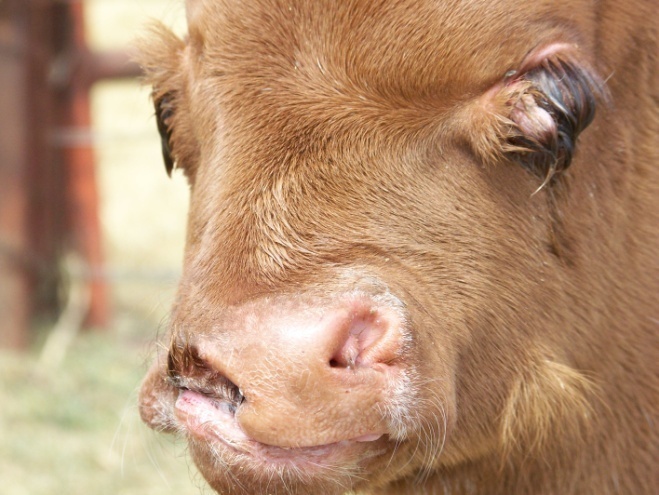 59
Animal 
Genetics 
Research 
& Technology
60
Medical Genetics Research
Is completed to study the genetic causes of diseases
Searches for unknown genes which may cause a disease
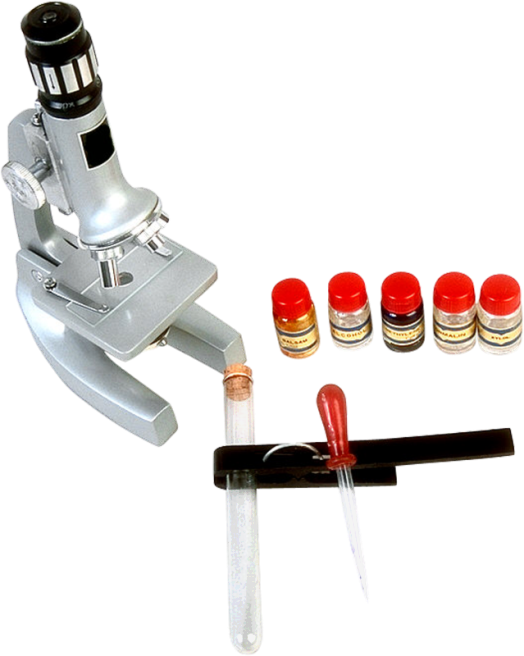 61
Genetic Research
Restriction enzymes
cut DNA at specific sequences in order to re-link the DNA to create recombinant DNA
Recombinant DNA
is found in genetically modified organisms
62
Genetic Research
DNA sequencing
allows researchers to determine the sequence of nucleotides in DNA segments
is a vital part of genome assembly
63
Genetic Technology
Genomics
uses computational tools to analyze patterns in the full genomes of organisms
allowed for the human genome to be mapped
64
Resources
Campbell, N.A., Reece, J.B, Mitchell, L.G., & Taylor, M.R. (2003). Biology Concepts & Connections 4th edition. San Francisco, CA: Benjamin Cummings 

www.genetics.org
65
Acknowledgements
Collaborator:
Ryan Rathmann, Ph.D.
Project Coordinator:
Meghan Blanek
Production Coordinator:
Megan Mitchell
Amber Krause
Production Manager:
Dusty Moore
Graphic Designer:
Ann Adams
Melody Rowell 
Daniel Johnson
Executive Producers:
Gordon Davis, Ph.D., 
Jeff Lansdell
© MMIX
CEV Multimedia, Ltd.
66